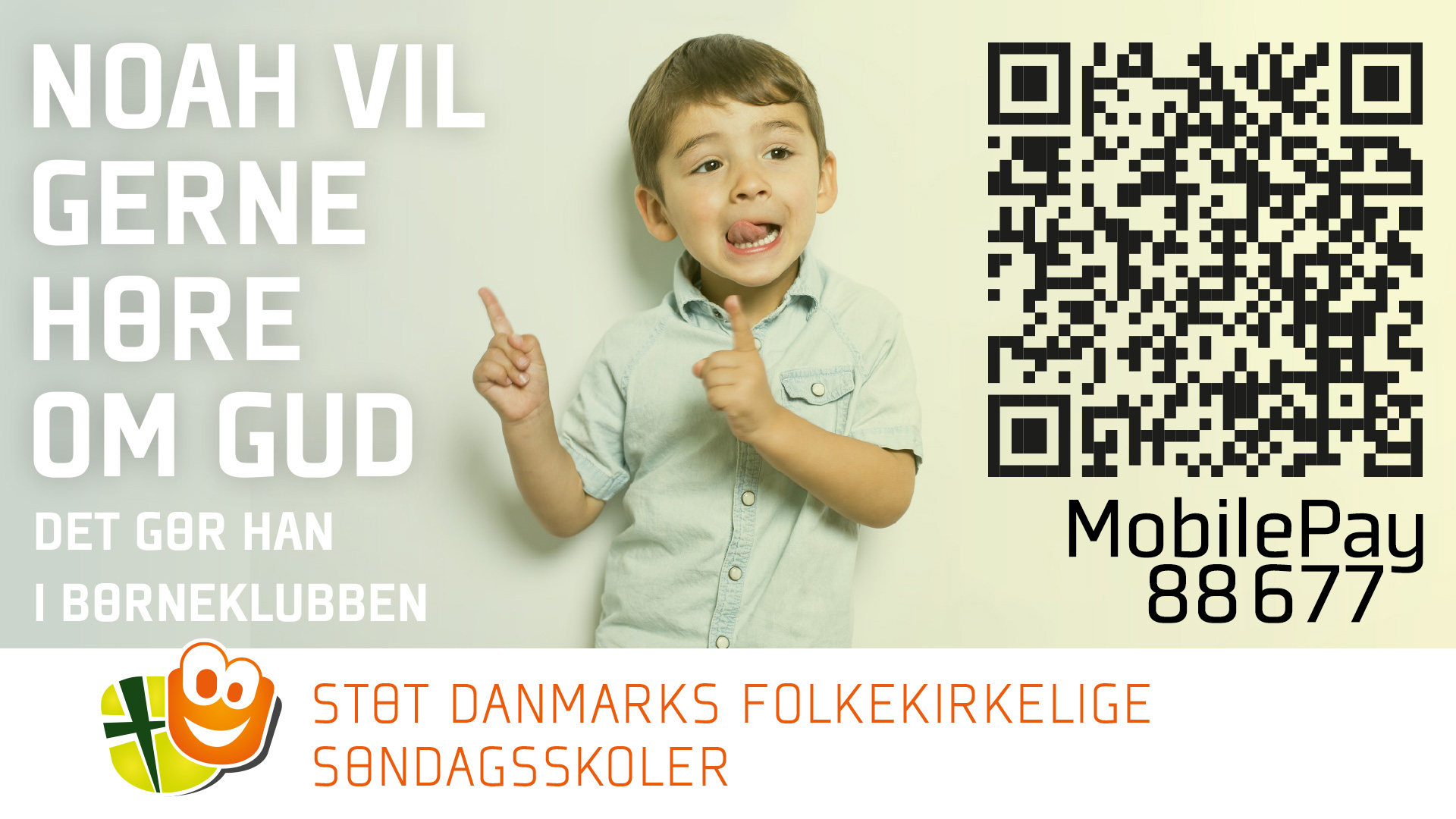 [Speaker Notes: Brug gerne følgende som inspiration til menigheden

Børnene er kirkens fremtid. Men vi må ikke glemme, at de også er kirkens nutid! Danmarks Folkekirkelige Søndagsskoler ønsker at inspirere og udruste alle, der vil fortælle kirkens budskab til børnene. Det kan være i kirke, i klub og på lejr. Hundredvis af steder hjælper Søndagsskolernes konsulenter og materialer med at formidle evangeliet til børnene. Støt gerne dette vigtige arbejde, så vi kan give det største til de mindste; nemlig Jesus til børnene. Tak for enhver gave - fx via MobilePay 88 677.

---

Kollekt til DFS kan indsættes på vores kontoKonto 7170 - 2257453Mrk. Kirkekollekt + kirkens navn

Få mere inspiration på https://soendagsskoler.dk/stoet/kollekt-til-dfs]
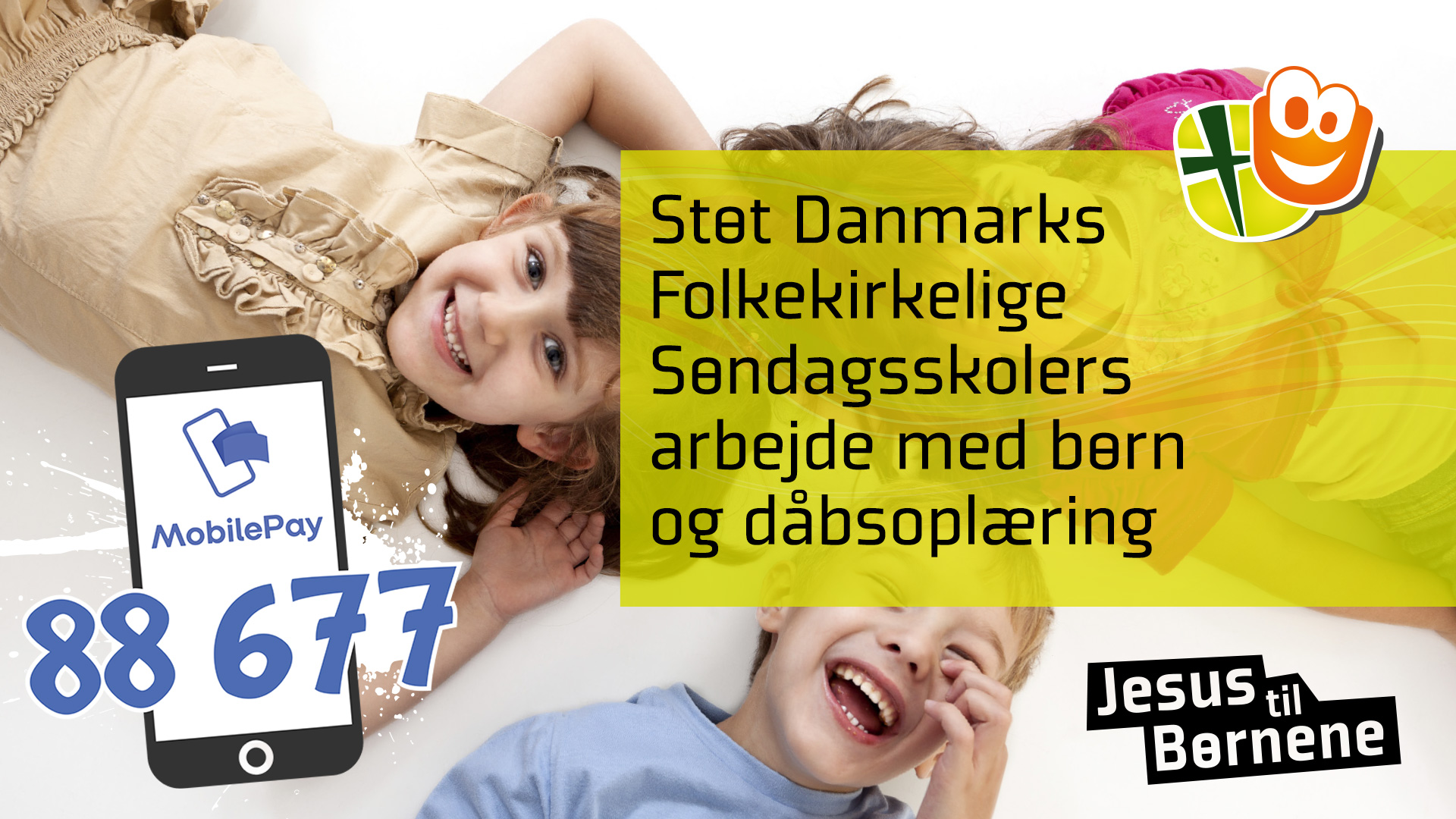 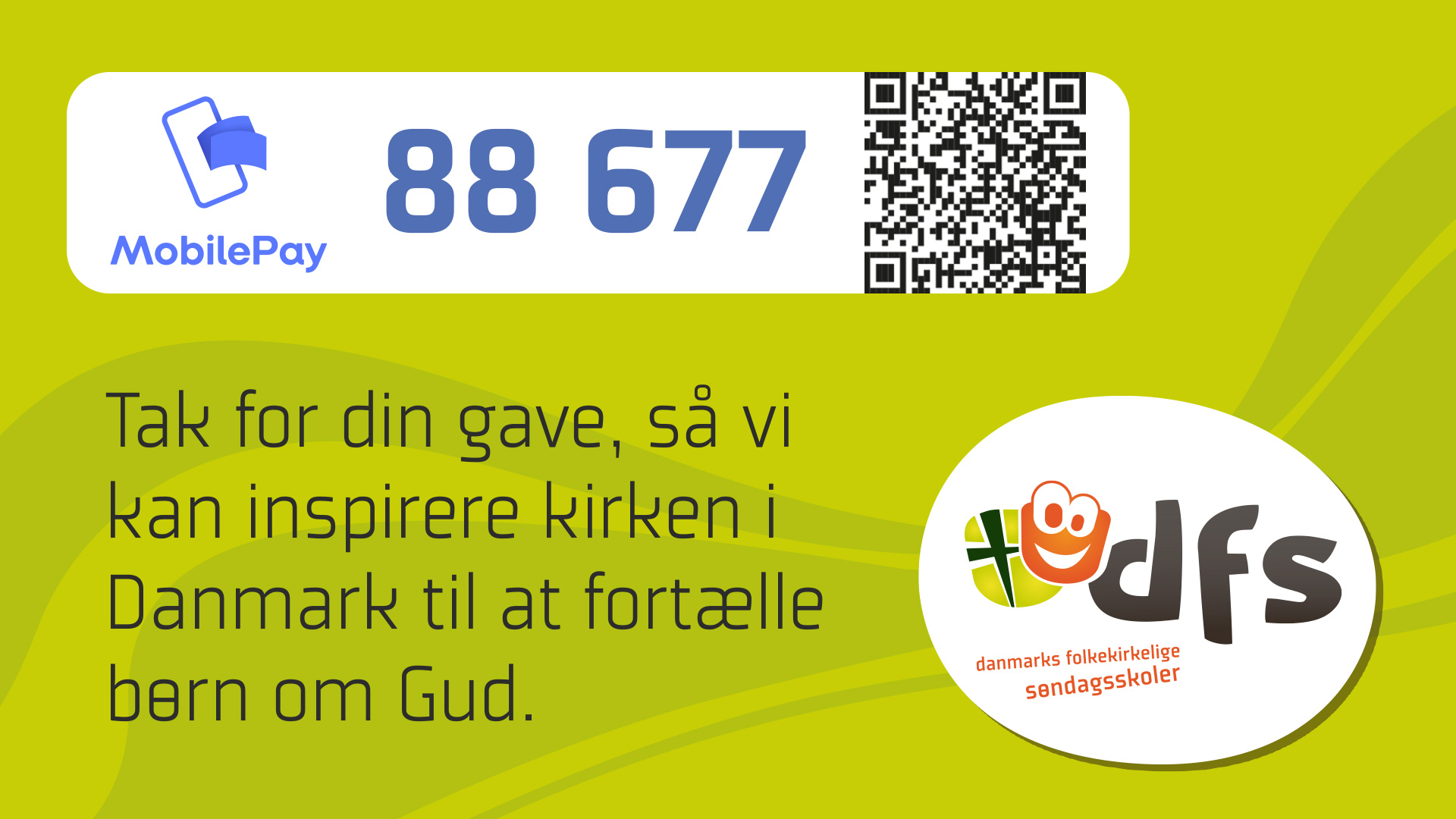